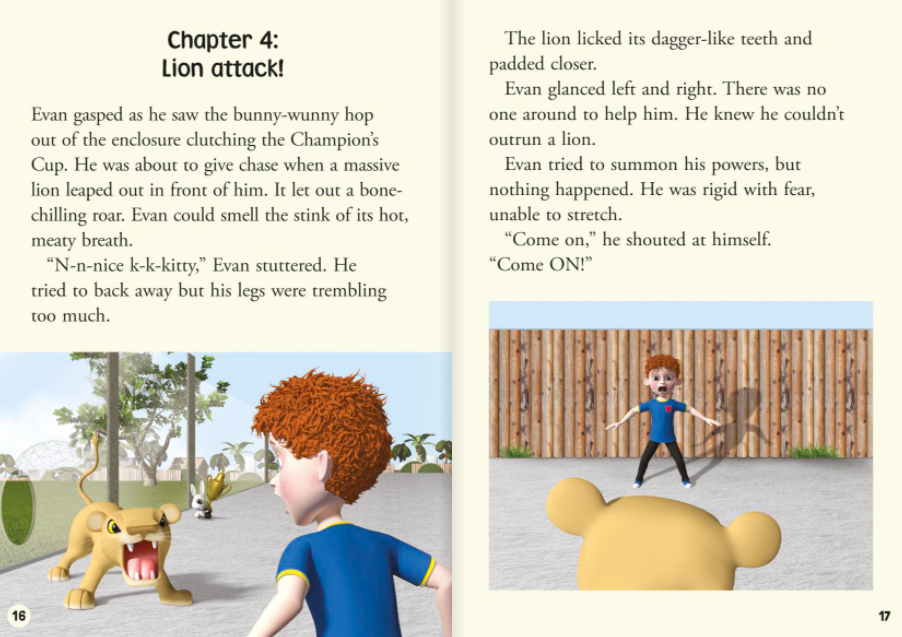 1. Why were Evan’s legs trembling?
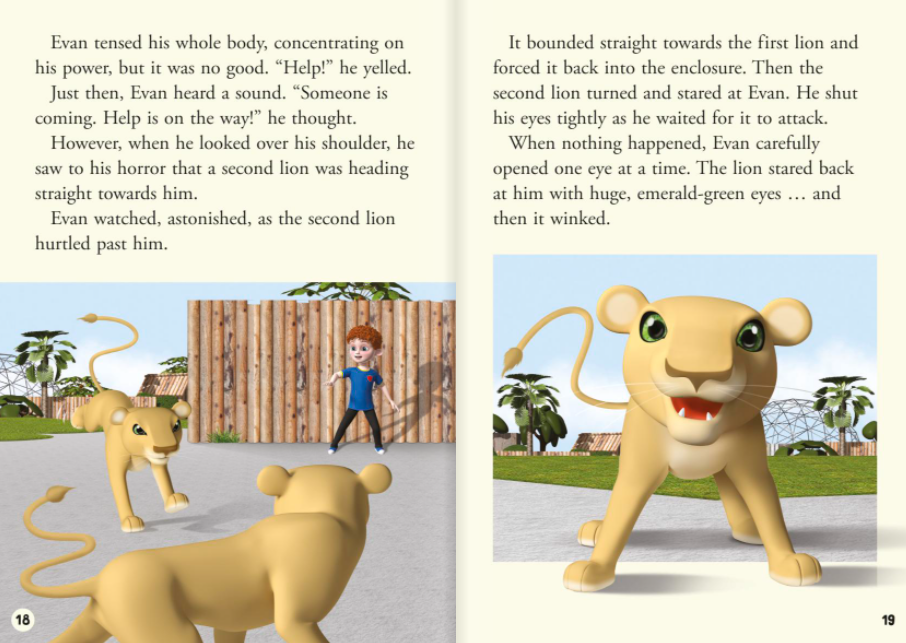 2. How do you think Evan felt at the end of page 19? Why?
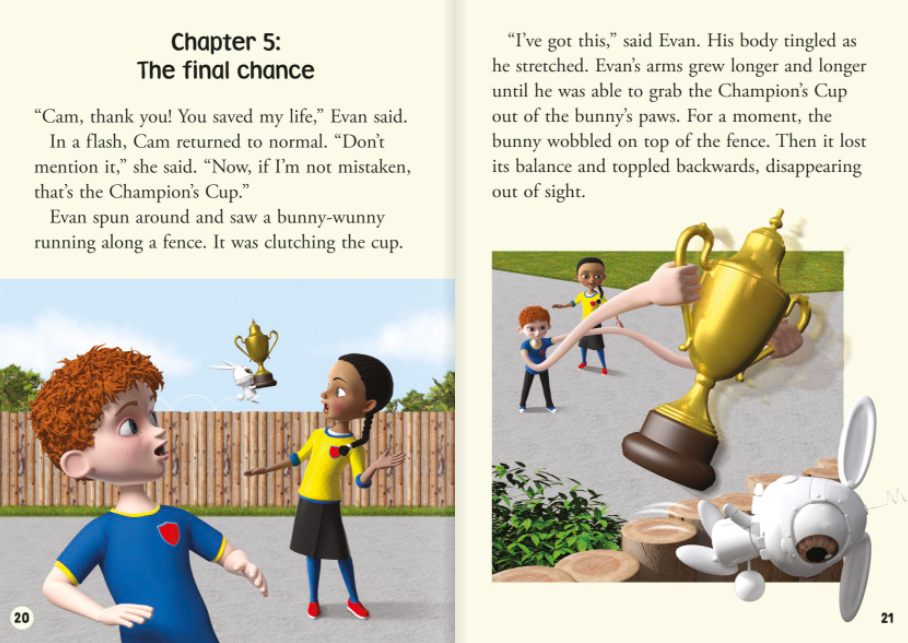 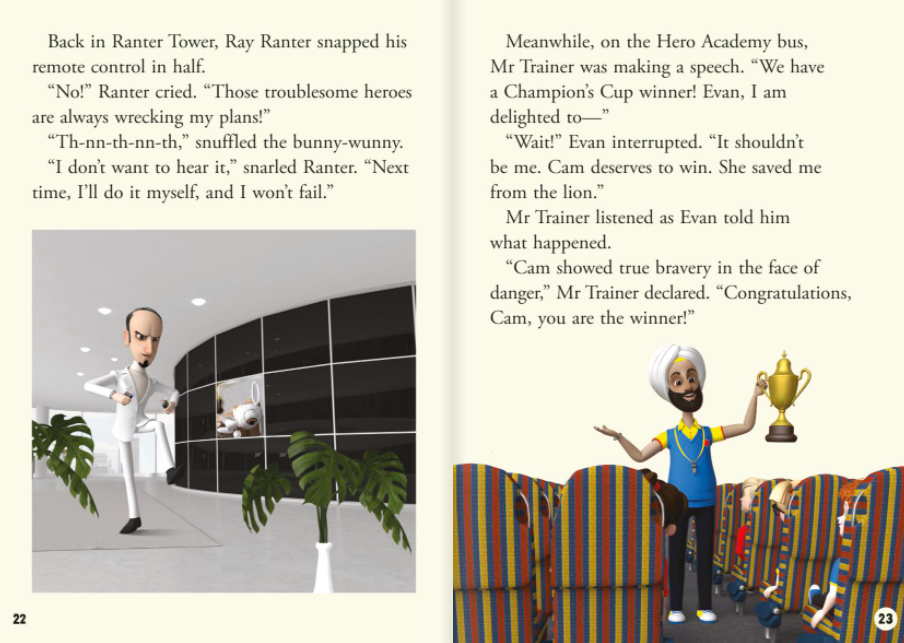 3. How does Ray Ranter feel? Why?
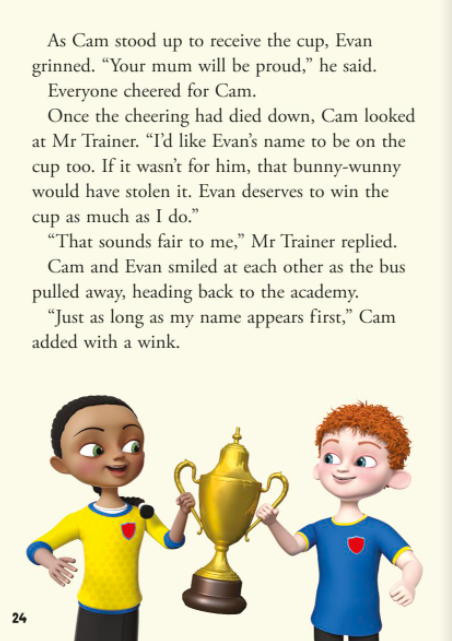 4. Why did Evan choose to share the cup with Cam?